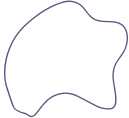 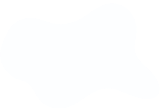 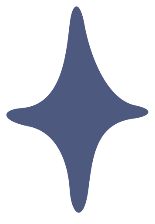 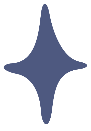 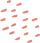 CHÀO MỪNG CÁC EM 
ĐẾN VỚI BÀI HỌC MỚI!
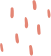 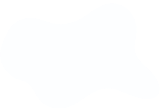 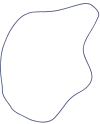 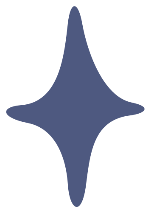 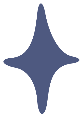 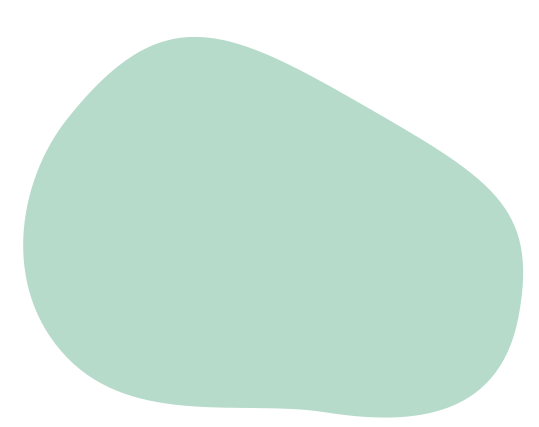 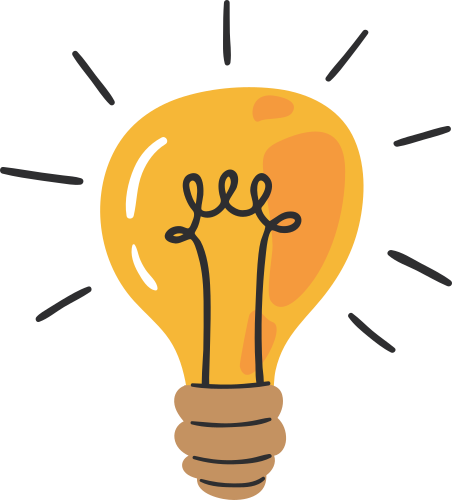 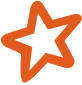 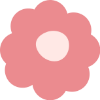 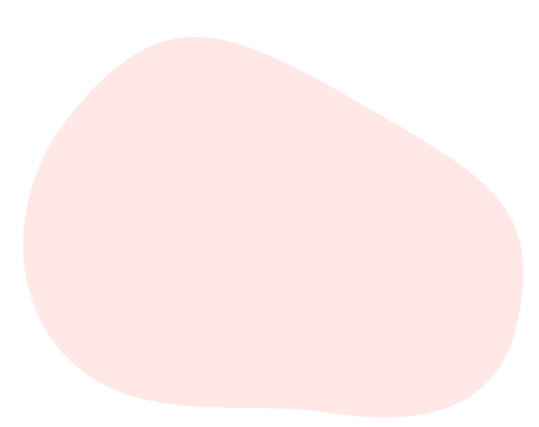 Em hãy dự đoán số thực giống và khác gì với các tập hợp đã học là số nguyên, số hữu tỉ, ....
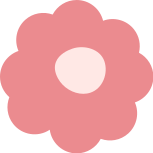 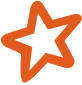 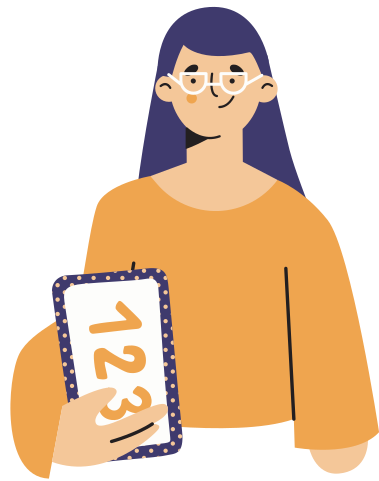 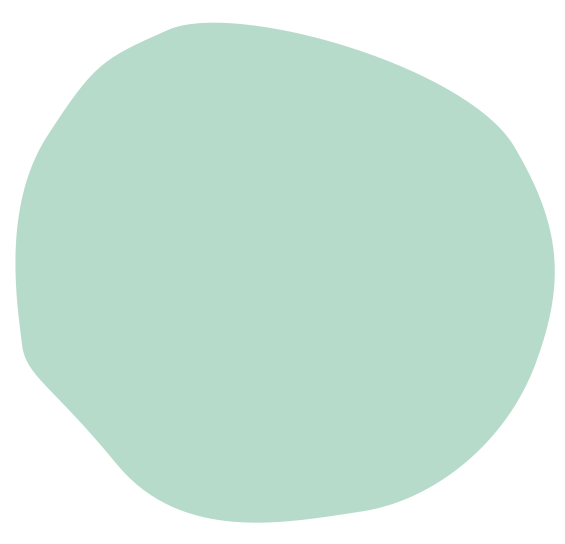 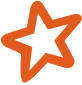 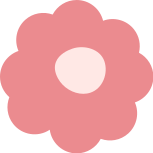 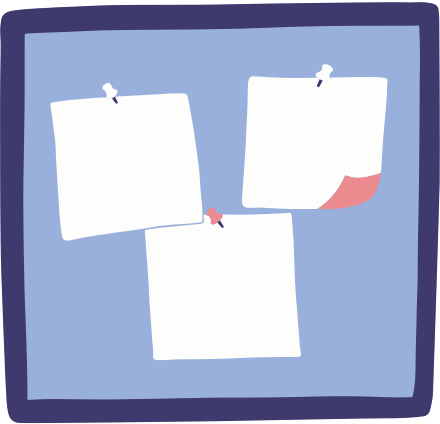 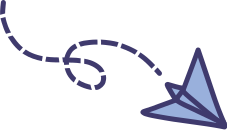 BÀI 7: TẬP HỢP CÁC SỐ THỰC (3 Tiết)
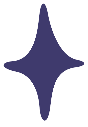 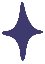 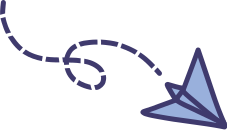 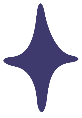 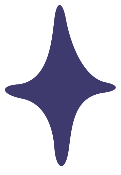 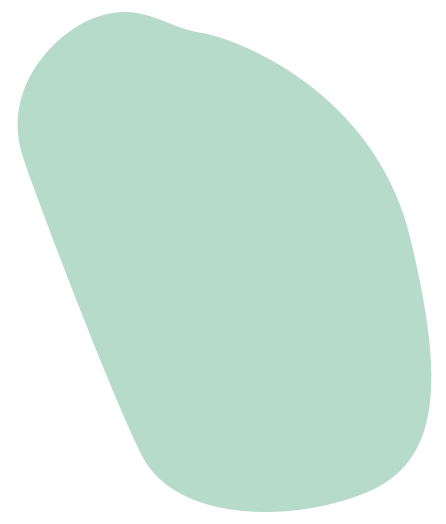 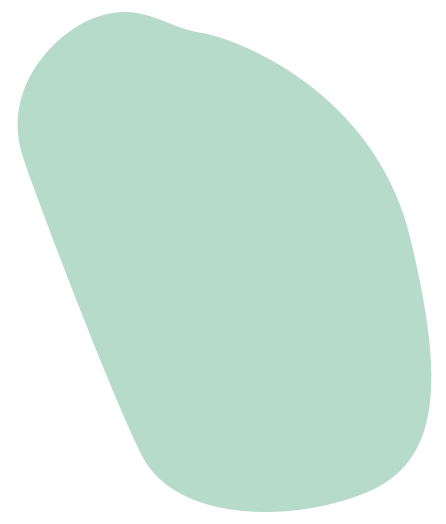 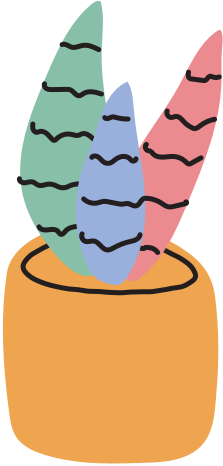 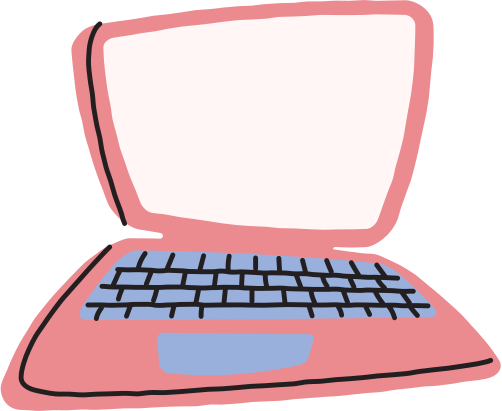 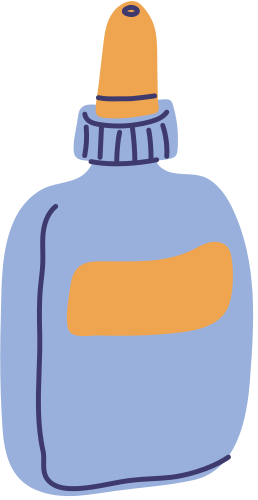 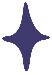 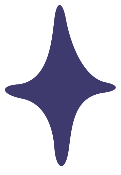 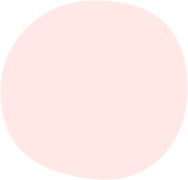 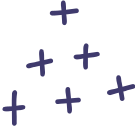 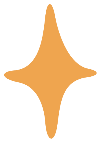 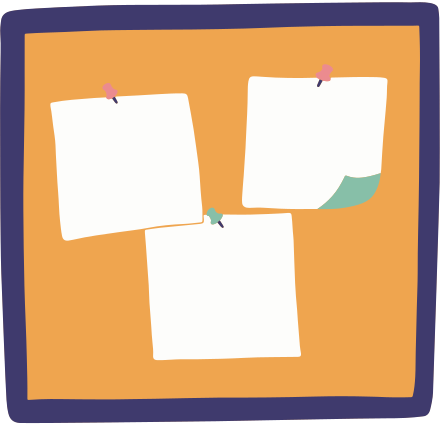 NỘI DUNG BÀI HỌC
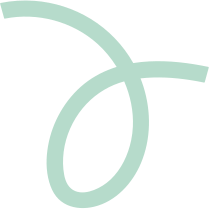 2. Thứ tự trong tập hợp các số thực
3. Giá trị tuyệt đối của một số thực
1. Khái niệm số thực và trục số thực
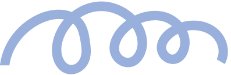 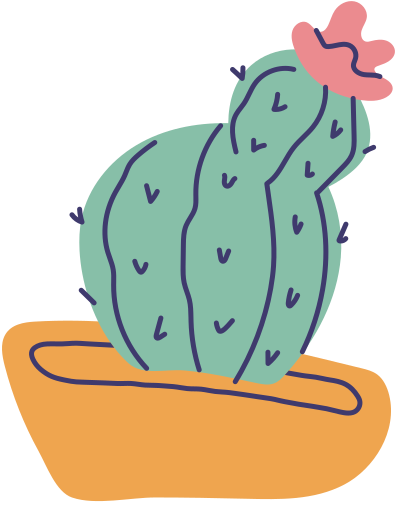 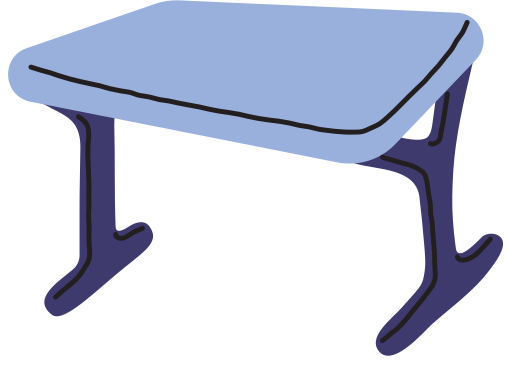 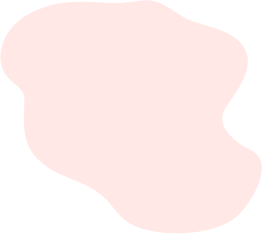 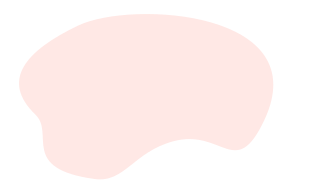 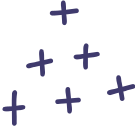 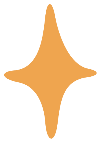 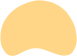 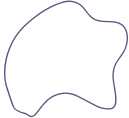 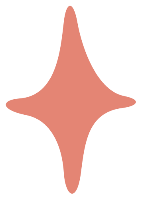 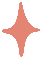 1. Khái niệm số thực và trục số thực
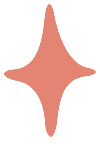 Khái niệm
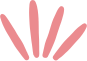 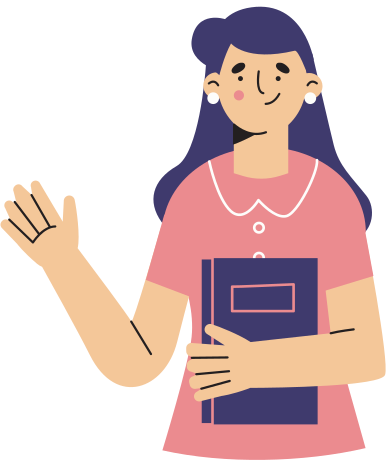 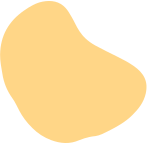 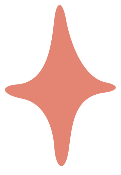 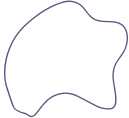 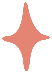 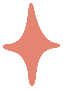 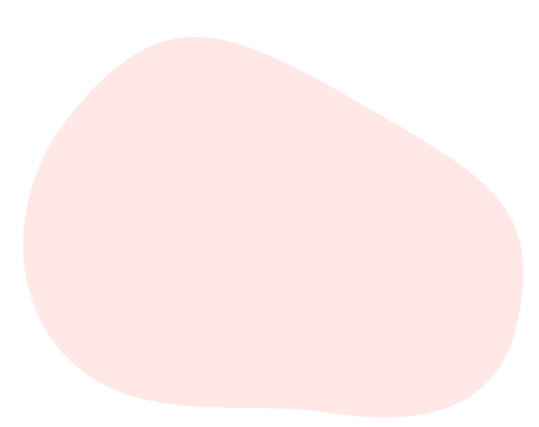 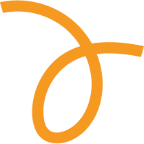 Các em đã biết những loại số thập phân nào? Cho ví dụ về số thực.
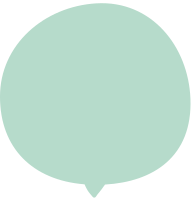 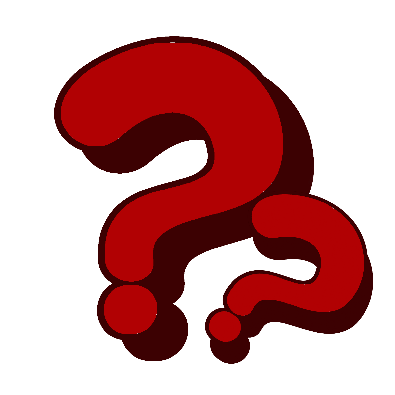 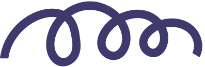 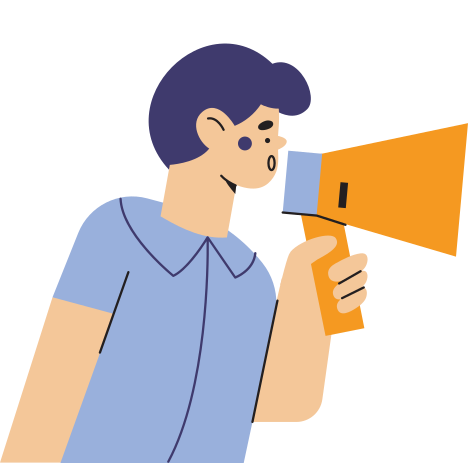 Hãy viết số đối của các số thực đã chọn ở trên, viết các phép toán tổng hiệu tích thương.
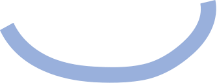 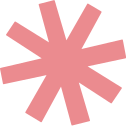 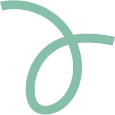 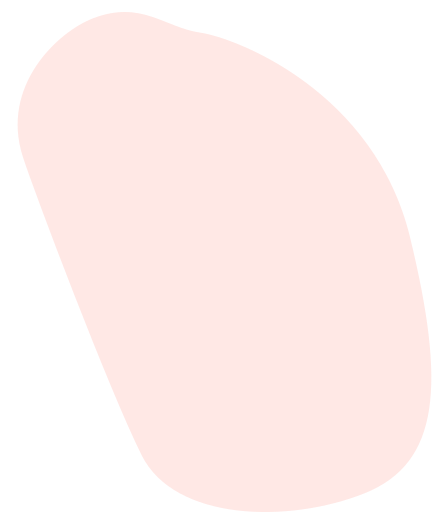 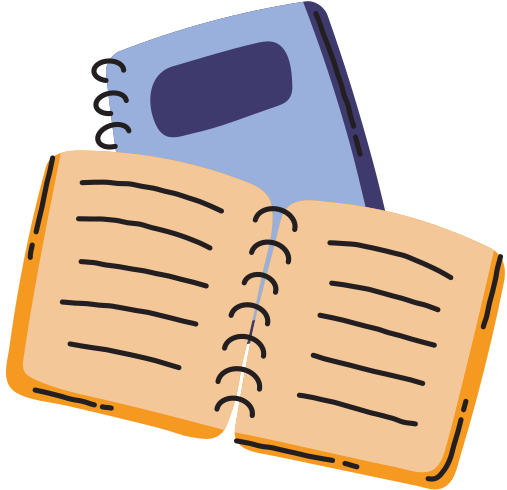 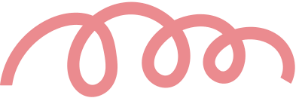 Chú ý
Cũng như số hữu tỉ, mỗi số thực a đều có một số đối kí hiệu là – a.
Trong tập hợp số thực cũng có các phép toán với các tính chất như trong tập số hữu tỉ.
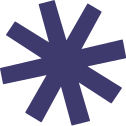 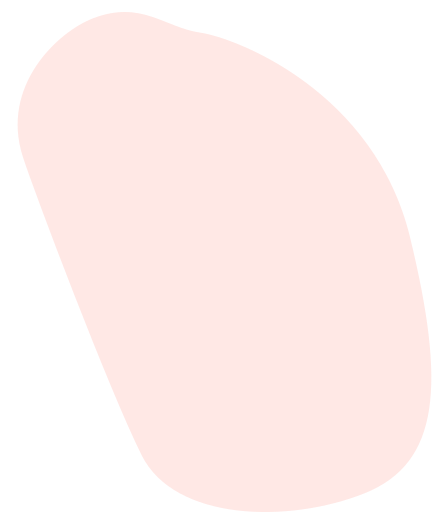 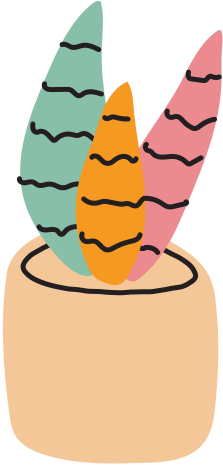 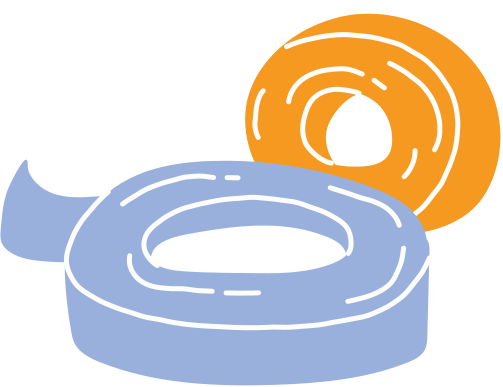 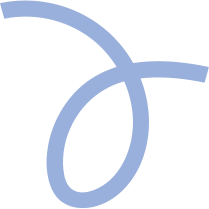 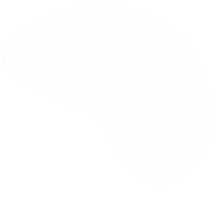 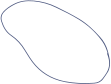 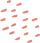 Luyện tập 1
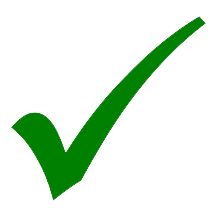 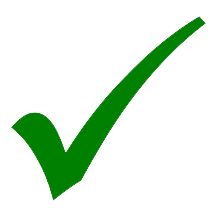 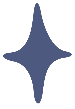 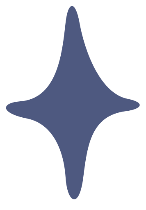 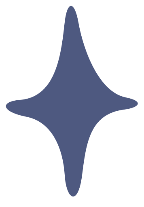 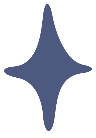 -5,08(299)
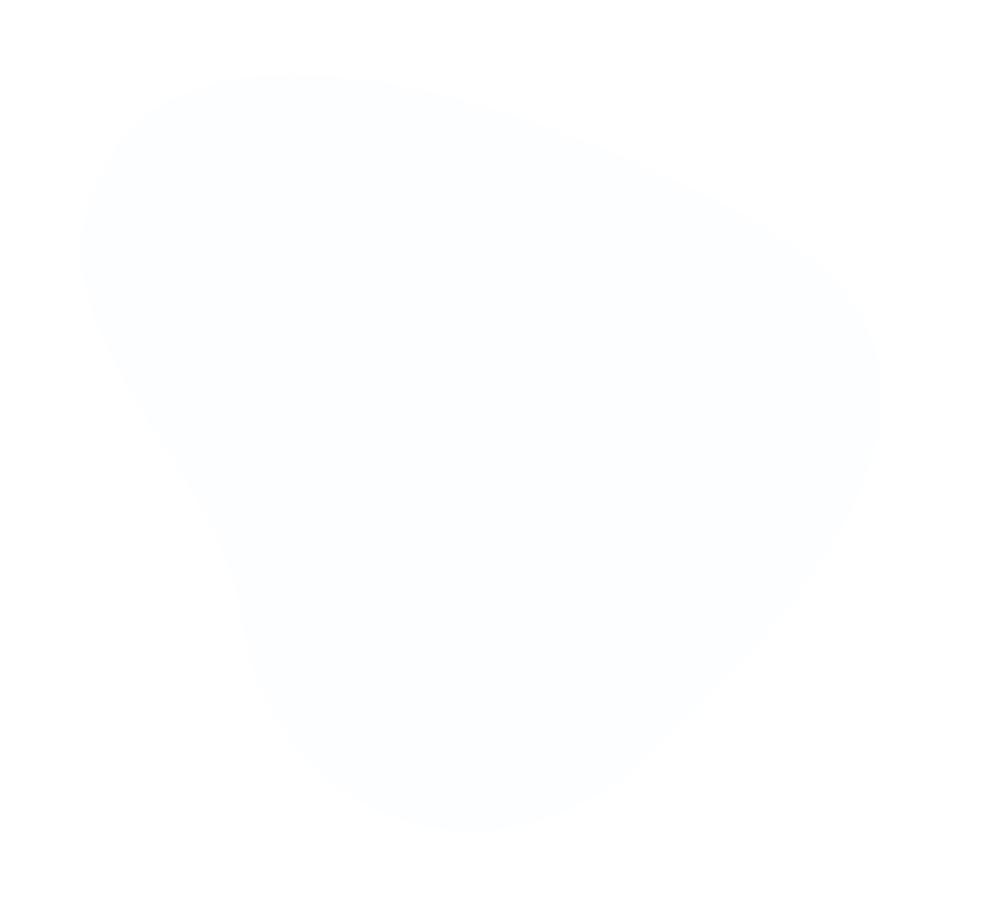 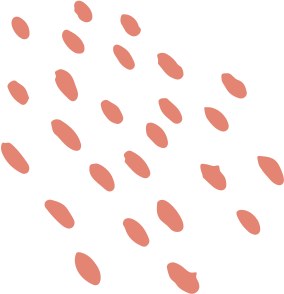 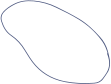 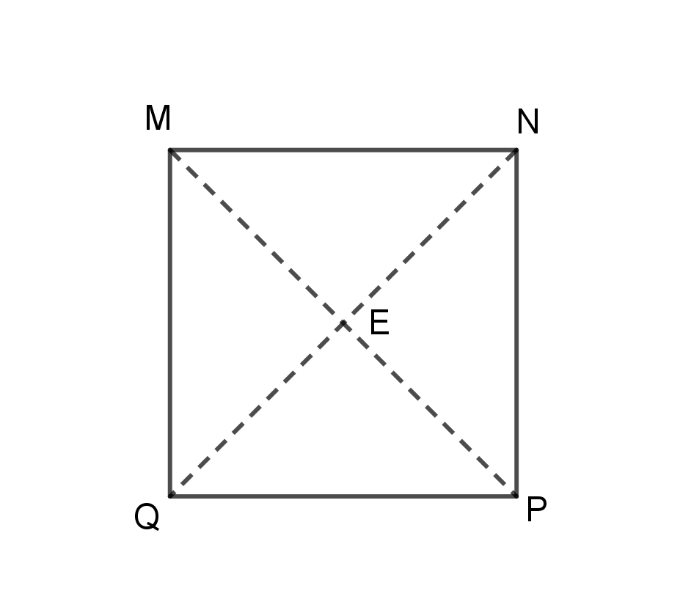 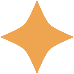 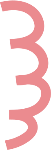 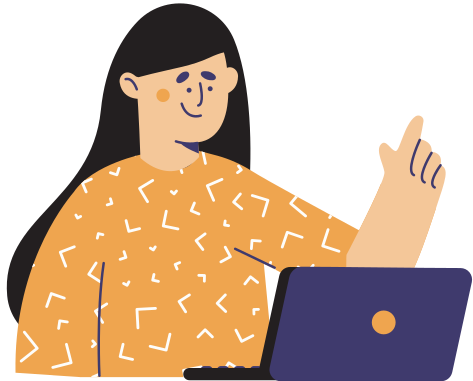 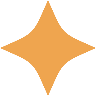 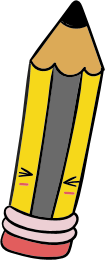 Vẽ hình vuông MNPQ với cạnh bằng 2. Gọi E là giao điểm hai đường chéo của hình vuông này.
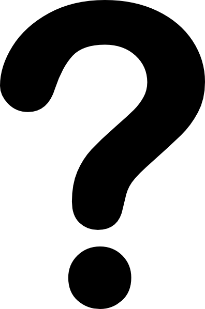 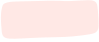 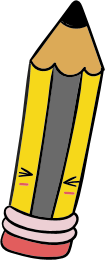 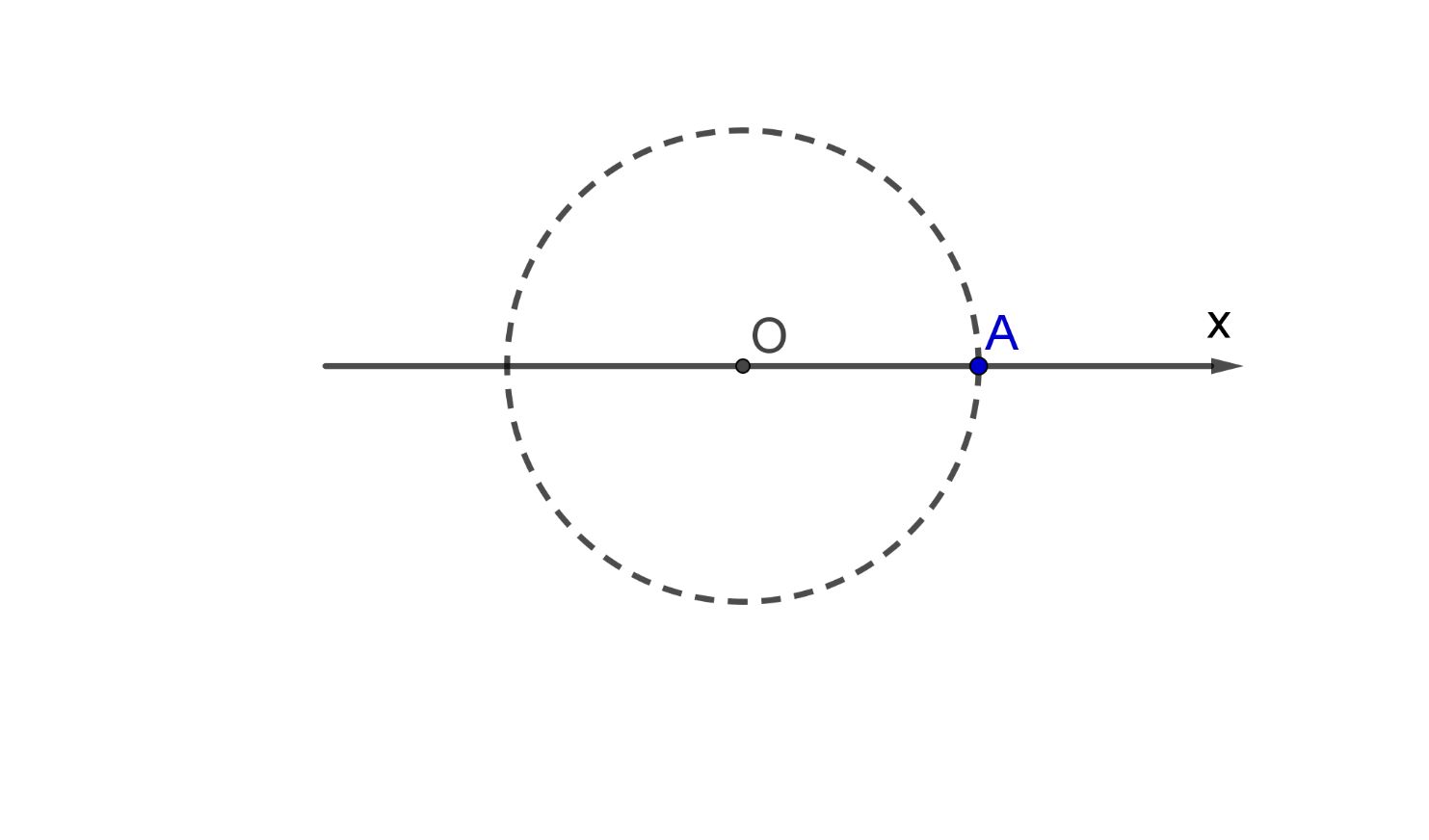 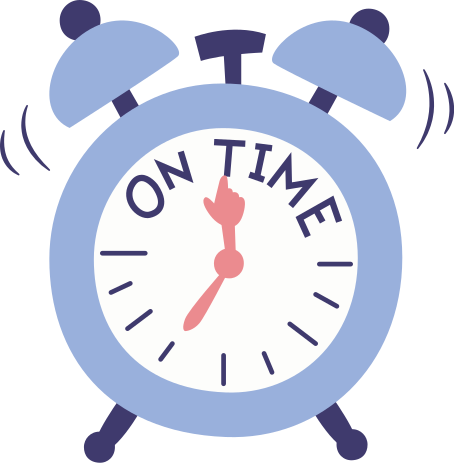 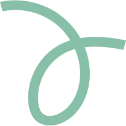 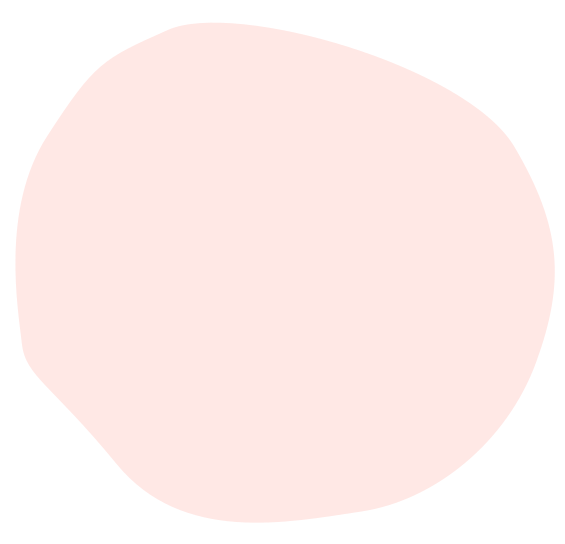 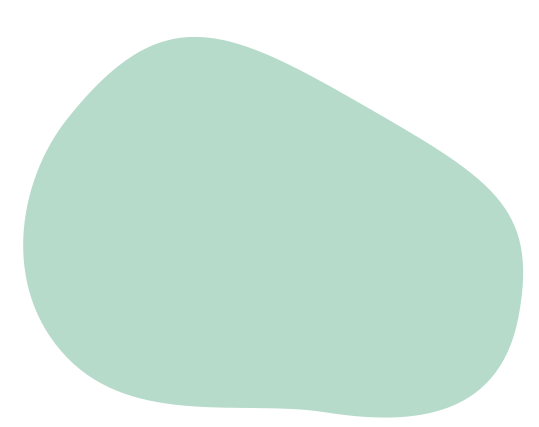 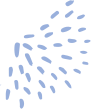 Ghi nhớ
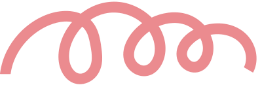 Mỗi số thực đều được biểu diễn bởi một điểm trên trục số.
Mỗi điểm trên trục số đều biểu diễn một số thực.
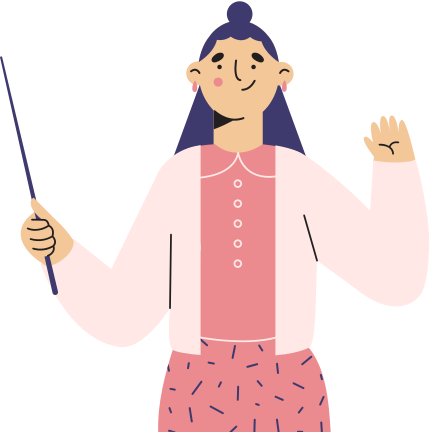 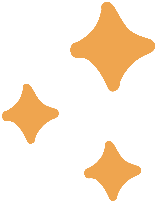 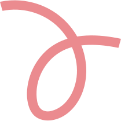 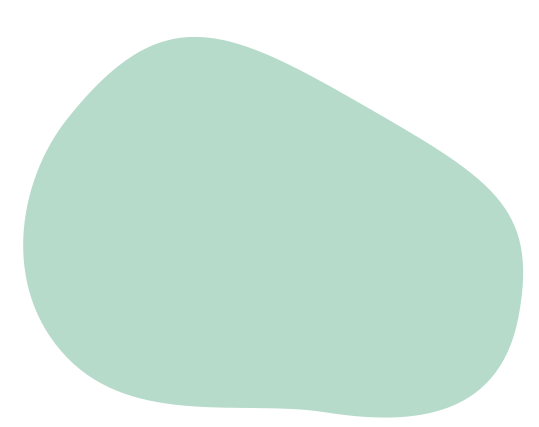 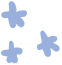 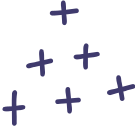 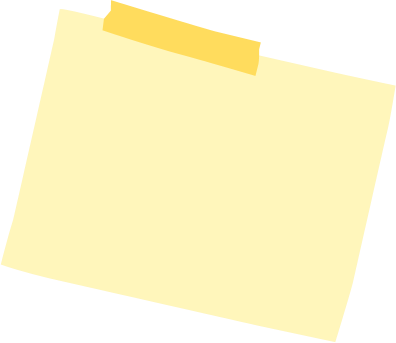 Mỗi điểm trên trục số đều biểu diễn một số thực nên các số thực lấp đầy trục số.
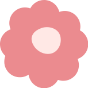 Chú ý
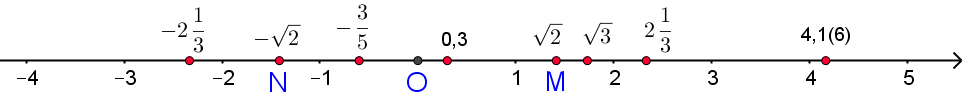 Hình 2.4
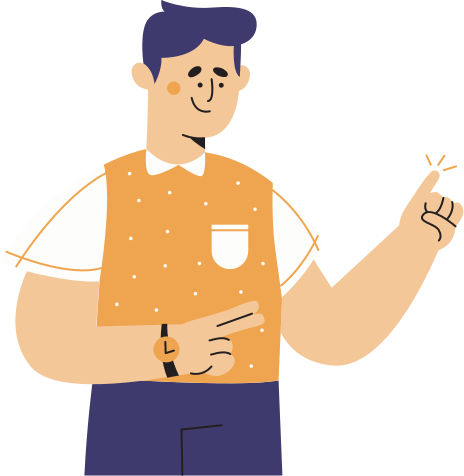 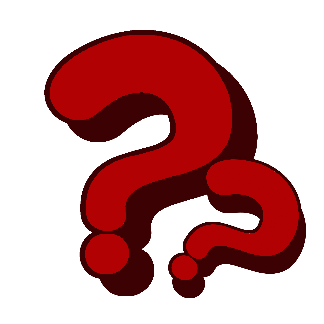 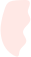 Điểm biểu diễn hai số đối nhau cách đều gốc O
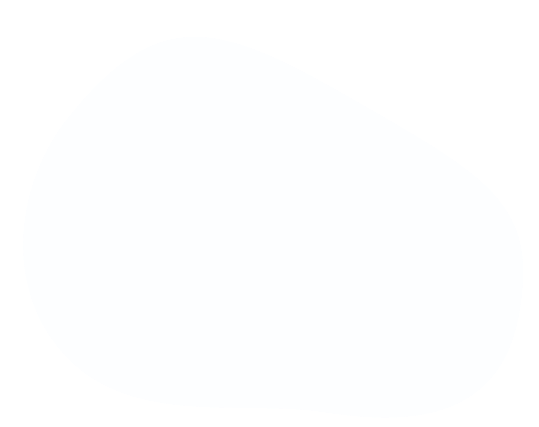 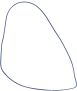 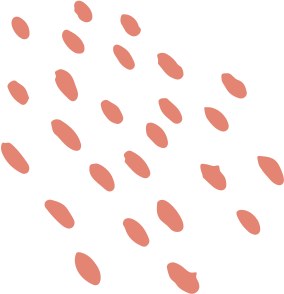 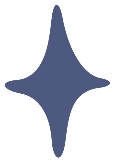 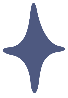 Luyện tập 2
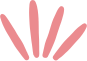 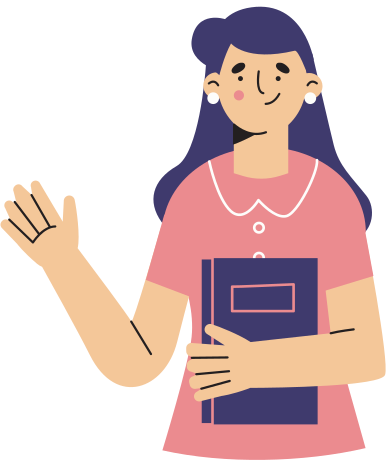 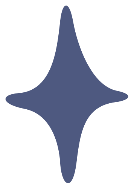 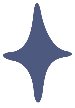 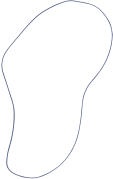 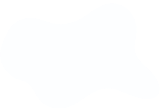 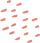 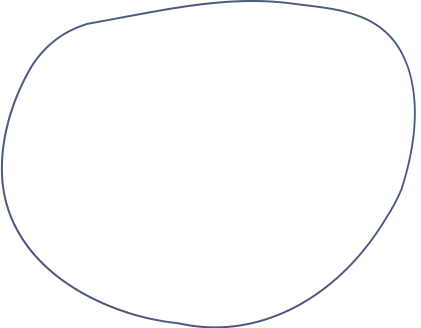 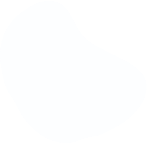 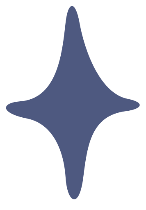 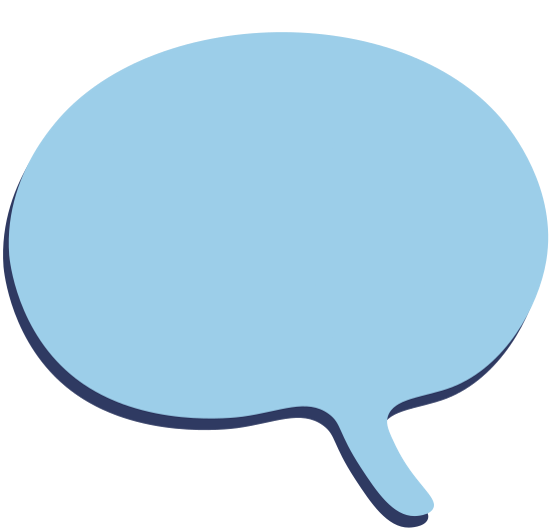 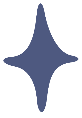 Cách vẽ
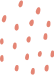 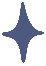 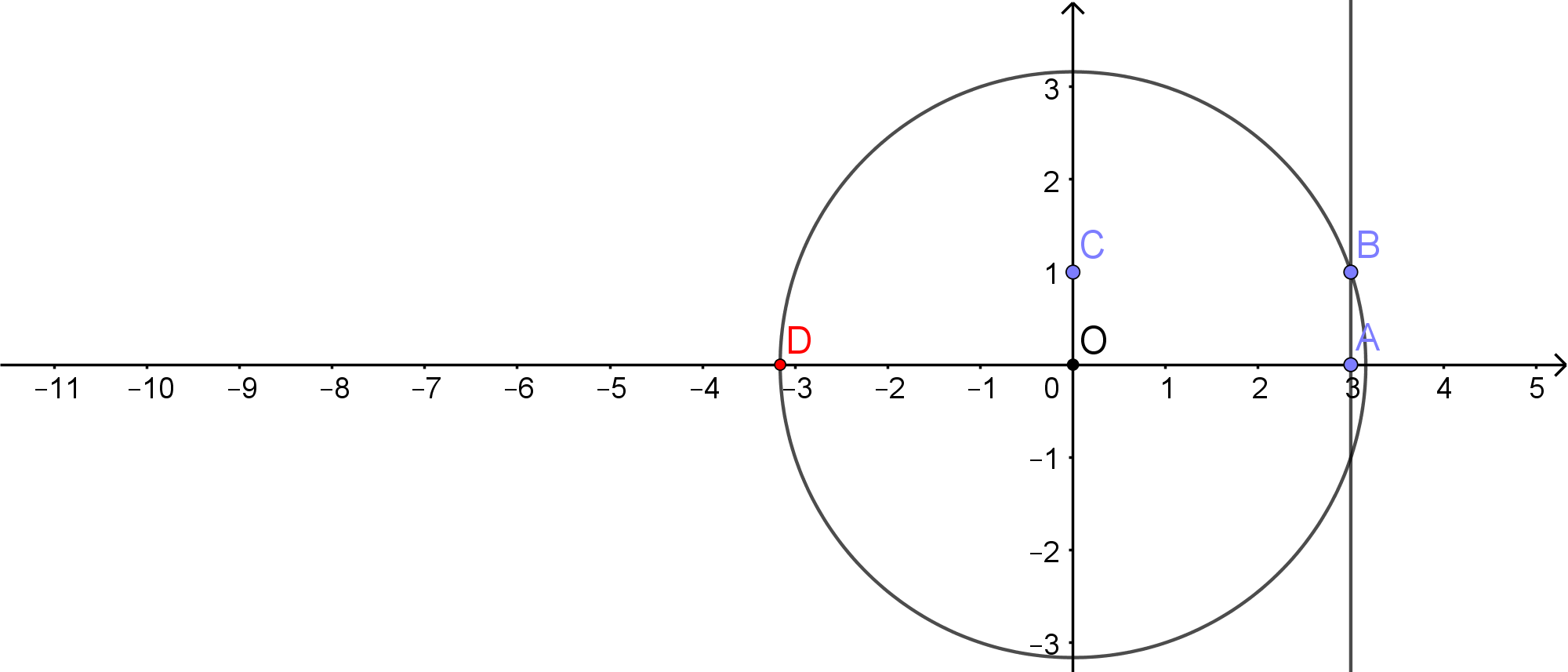 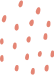 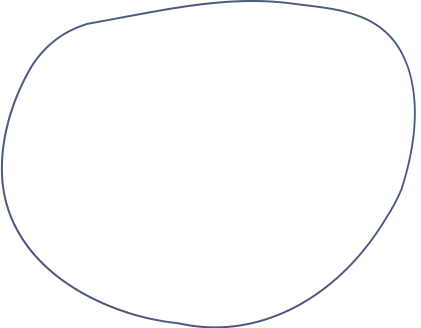 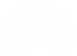 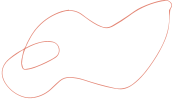 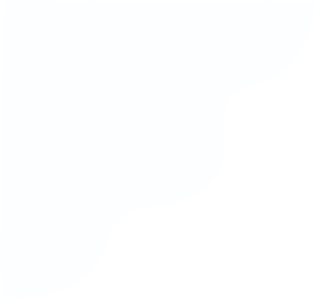 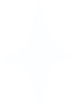 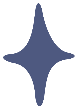 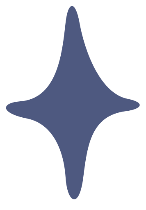 2. Thứ tự trong tập hợp số thực
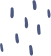 Ta có thể viết được số thực thành các số thập phân như thế nào? Giải thích?
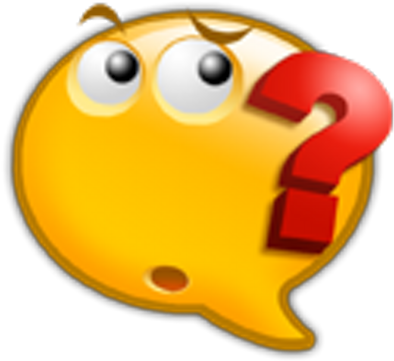 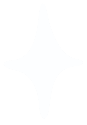 Nhắc lại cách so sánh hai số thập phân.
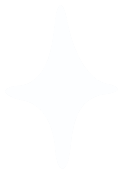 Ta có thể so sánh hai số thực bằng cách so sánh hai số thập phân (hữu hạn hoặc vô hạn) biểu diễn chúng.
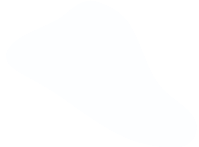 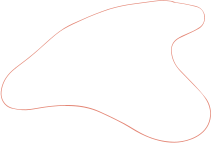 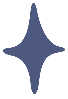 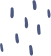 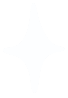 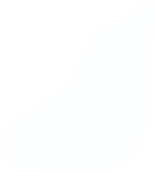 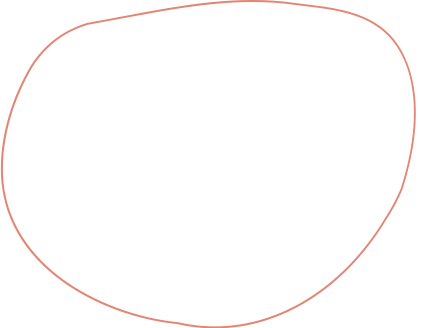 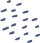 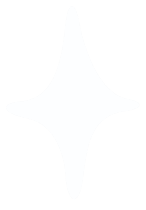 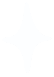 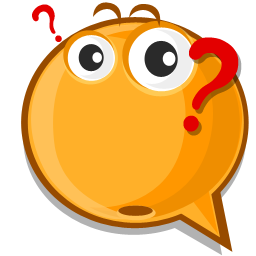 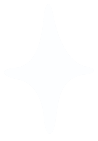 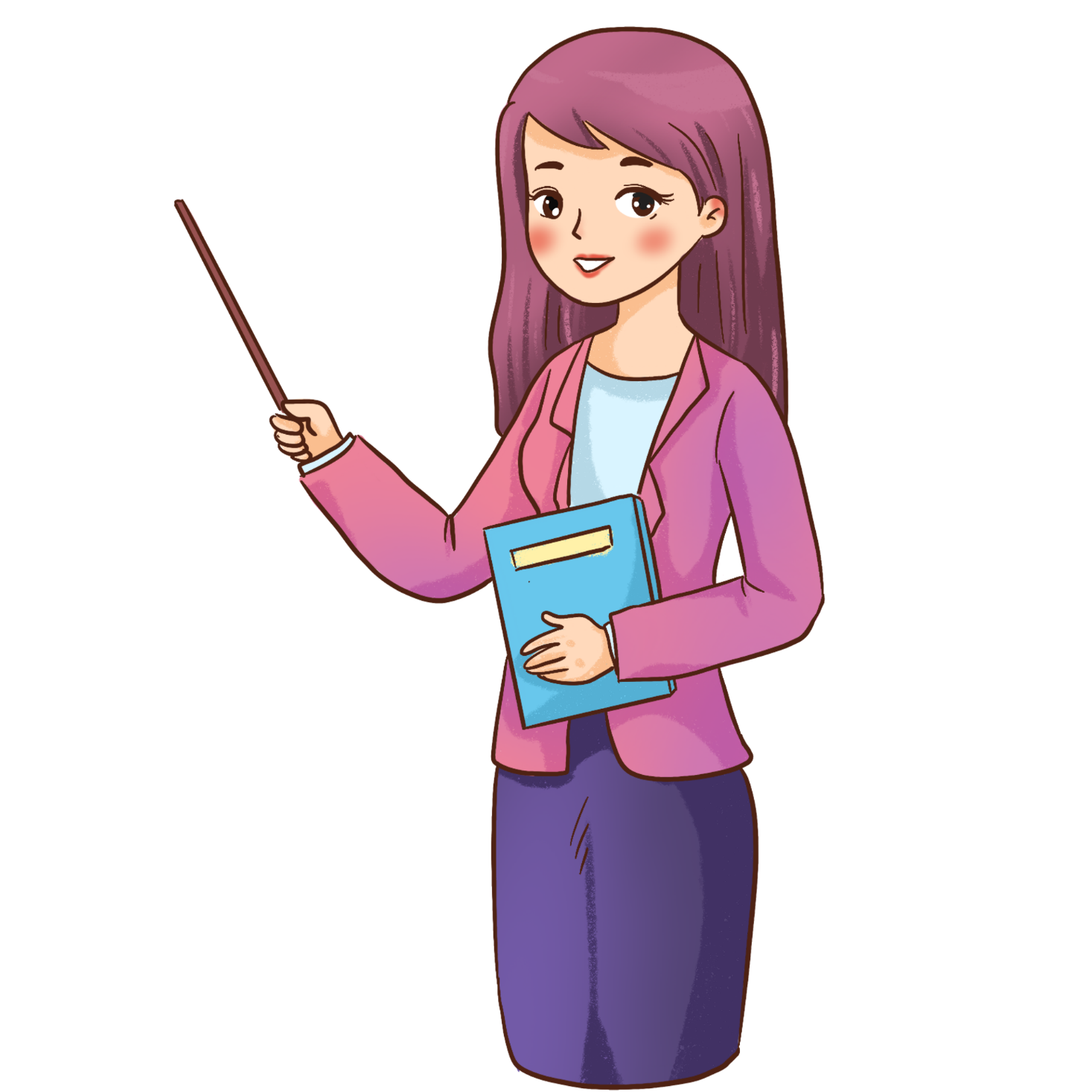 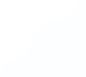 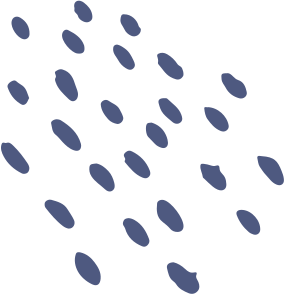 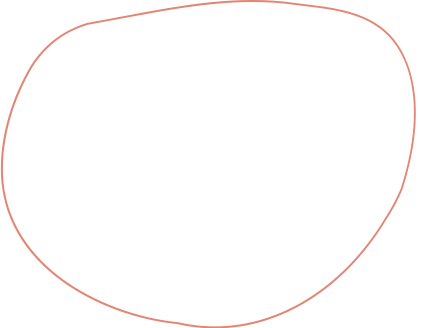 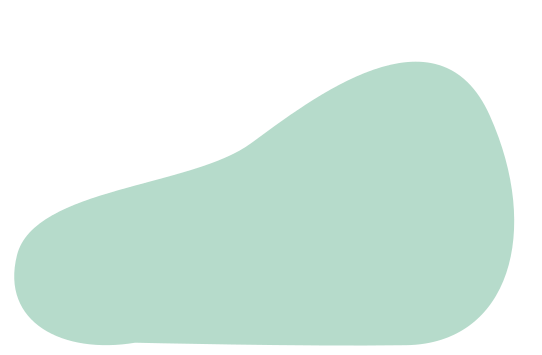 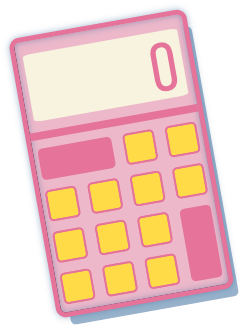 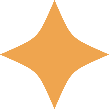 So sánh
Luyện tập 3
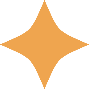 Giải
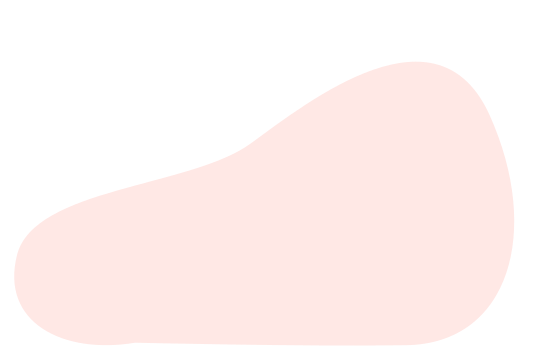 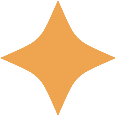 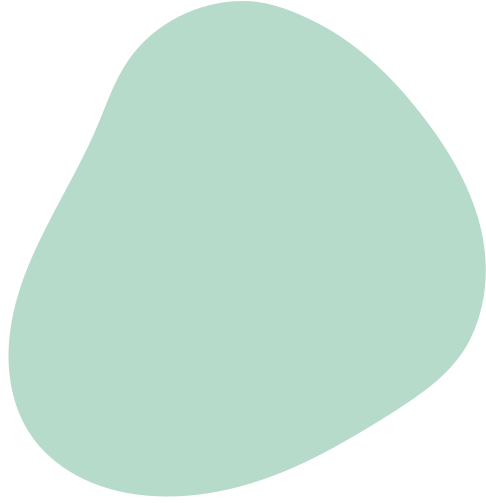 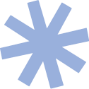 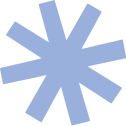 3. Giá trị tuyệt đối của một số thực
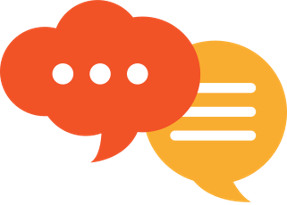 Thảo luận nhóm đôi để hoàn thành các HĐ1, HĐ2
Biểu diễn các số 3 và -2 trên trục số rồi cho biết mỗi điểm ấy nằm cách gốc O bao nhiêu đơn vị.
HĐ1
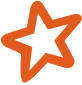 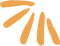 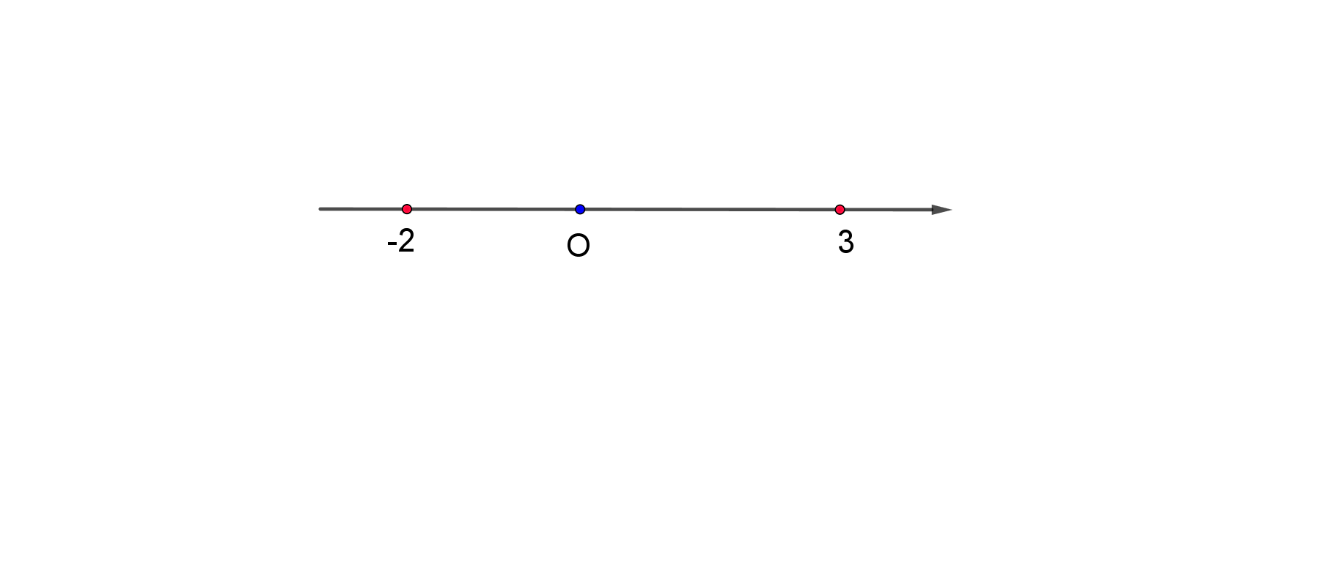 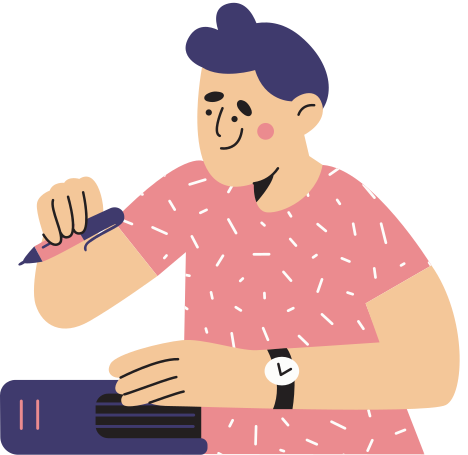 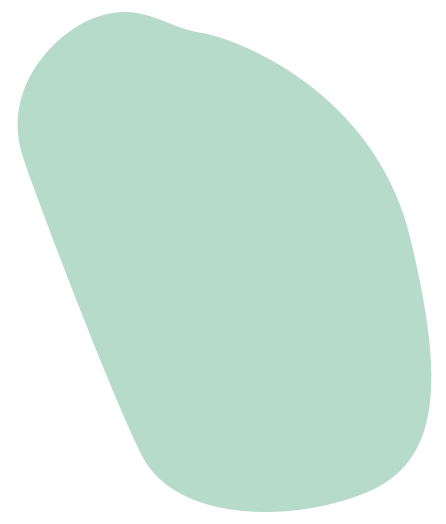 Cách 3 đơn vị
Cách 2 đơn vị
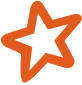 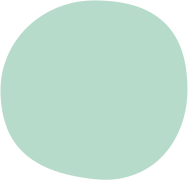 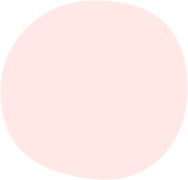 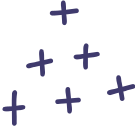 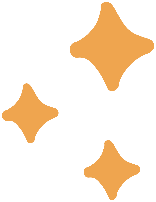 Không vẽ hình, hãy cho biết khoảng cách của mỗi điểm sau đến gốc O: -4; -1; 0; 1; 4.
HĐ2
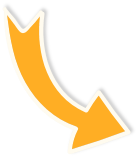 -4 và 4 cùng cách O là 4 đơn vị.
-1 và 1 cùng cách O là 1 đơn vị.
Khoảng cách từ điểm a trên trục số đến góc O là giá trị tuyệt đối của số a, kí hiệu là |a|.
Khái niệm:
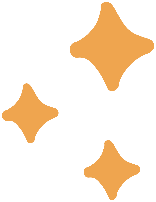 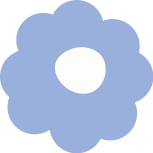 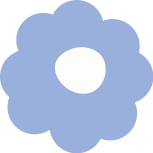 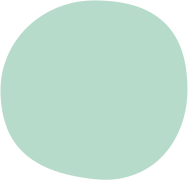 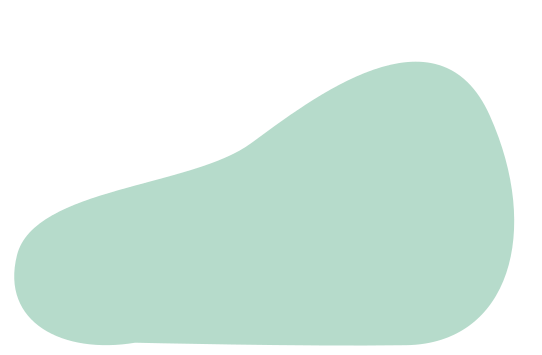 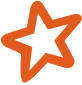 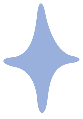 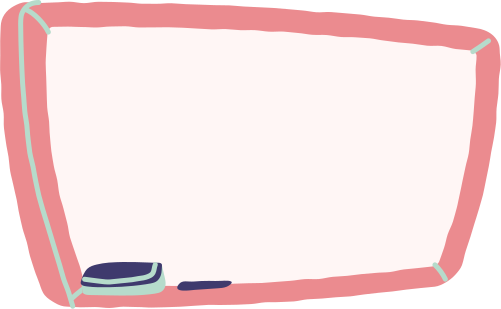 Từ HĐ1 và HĐ2, hãy tìm giá trị tuyệt đối của các số 3; -2; 0; 4 và -4.
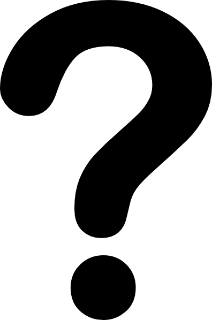 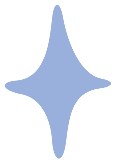 |3| = 3;     |-2| = 2;      |0| = 0;       |4| = 4;       |-4| = 4.
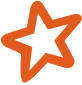 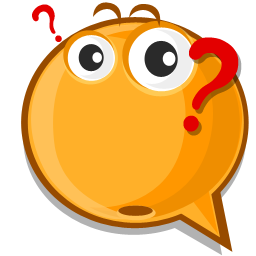 Suy nghĩ và trả lời câu hỏi:
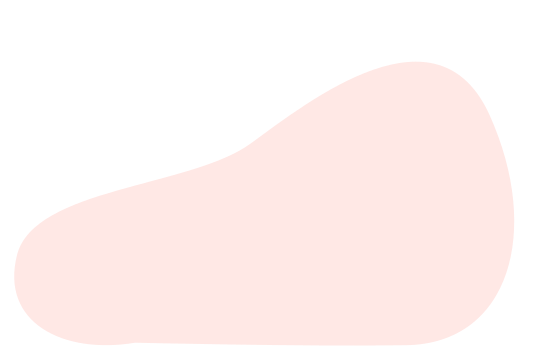 Khi a = 0 thì giá trị tuyệt đối của a là bao nhiêu?
Khi a > 0 thì giá trị tuyệt đối của nó có quan hệ gì với a?
Khi a < 0 thì giá trị tuyệt đối của nó có quan hệ gì với a?
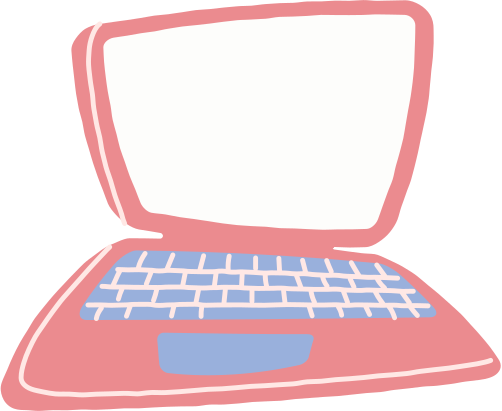 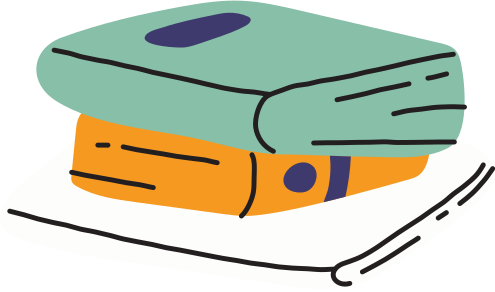 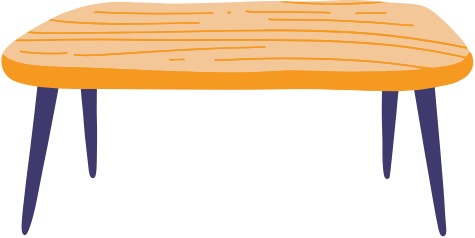 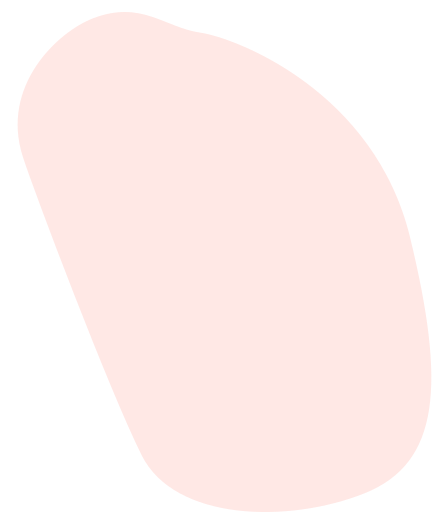 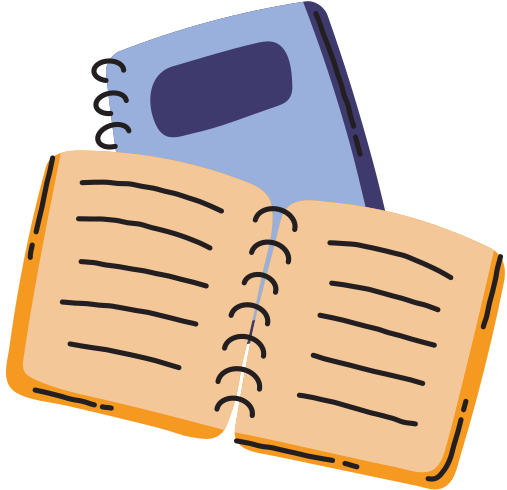 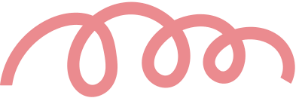 Nhận xét
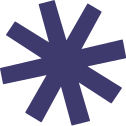 Nhờ nhận xét này, ta có thể tính được giá trị tuyệt đối của một số thực bất kì mà không cần biểu diễn số đó trên trục số.
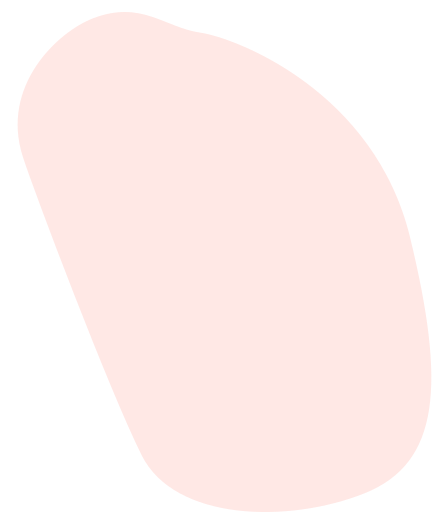 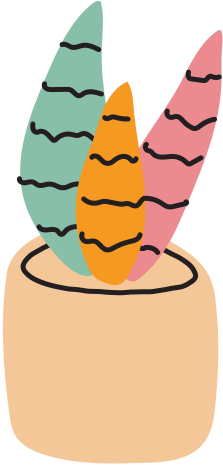 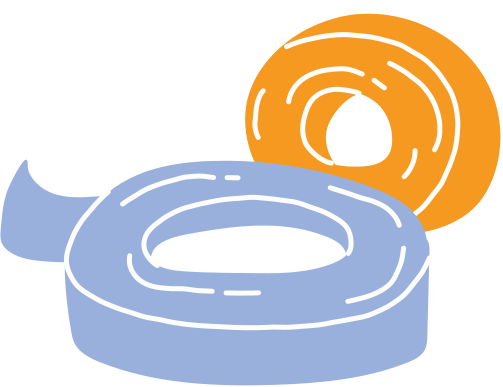 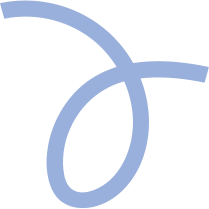 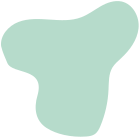 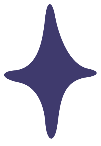 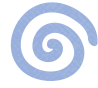 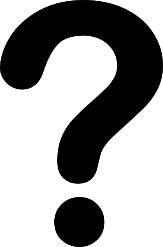 Minh viết |-2,5| = - 2,5 đúng hay sai?
Sai. Sửa lại |-2,5| = 2,5.
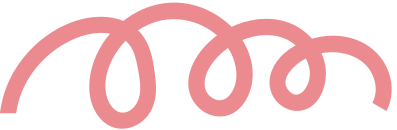 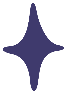 Luyện tập 4
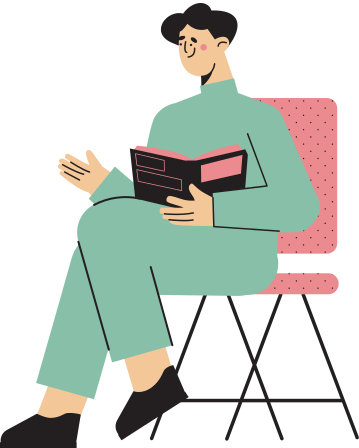 Giải
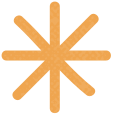 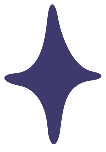 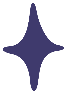 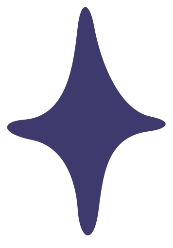 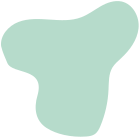 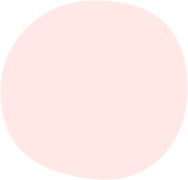 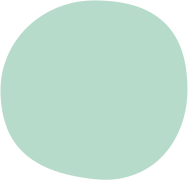 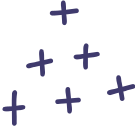 Thử thách nhỏ:
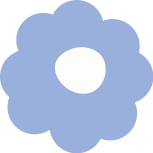 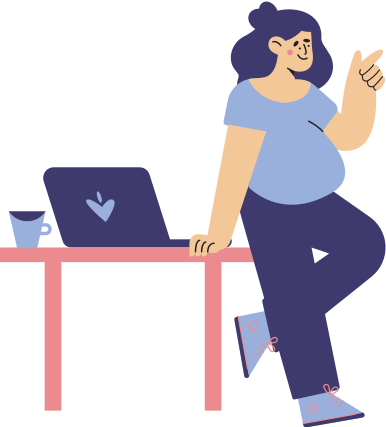 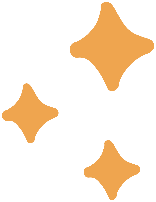 Giải
A = {-4; -3; -2; -1; 0; 1; 2; 3; 4}
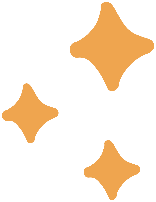 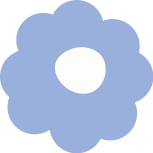 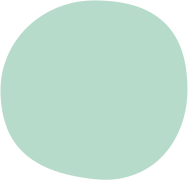 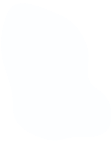 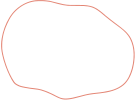 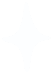 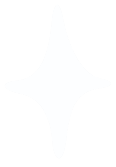 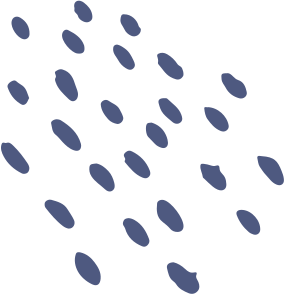 LUYỆN TẬP
Bài 2.13 (SGK - tr36)
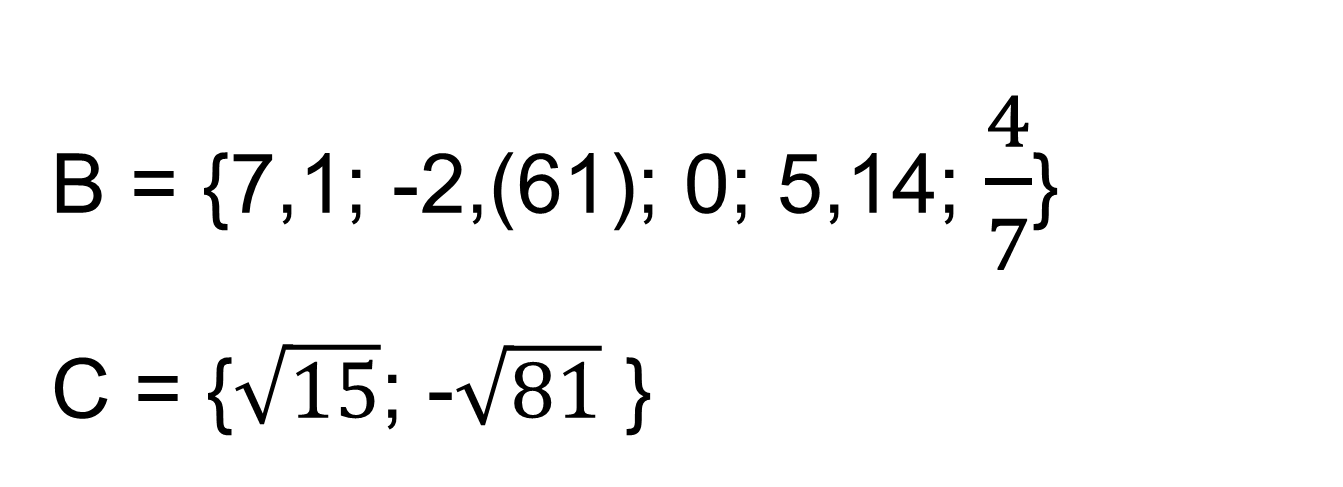 Giải
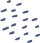 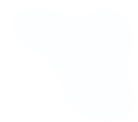 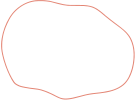 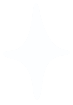 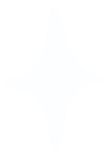 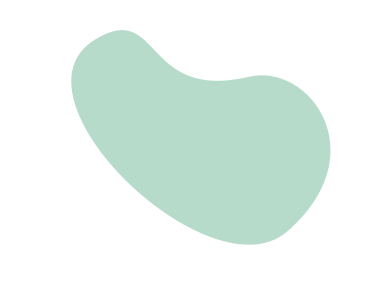 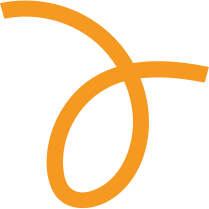 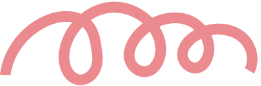 Bài 2.14 (SGK - tr36)
Gọi A’ là tập hợp các số đối của các số thuộc tập hợp A trong bài 2.13. Liệt kê các phần tử của A’.
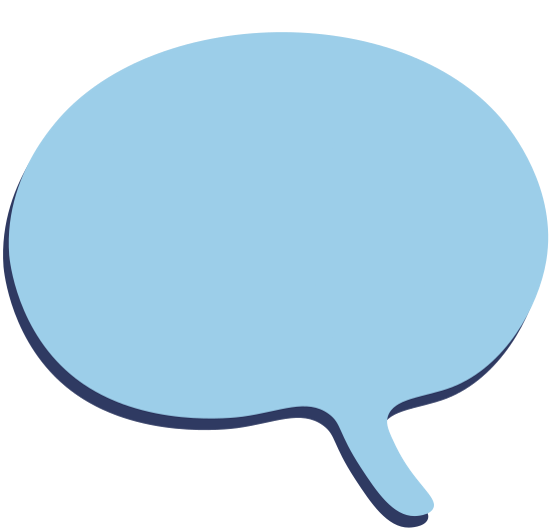 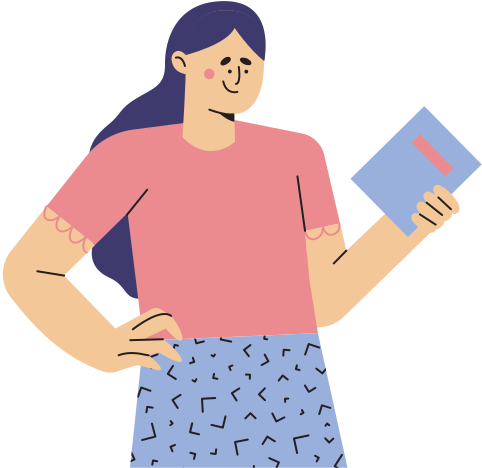 Giải
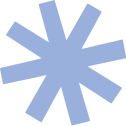 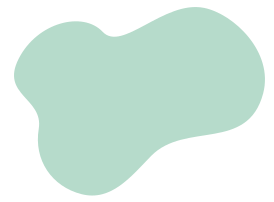 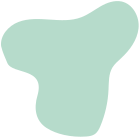 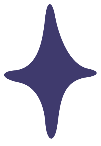 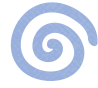 Bài 2.15 (SGK - tr36)
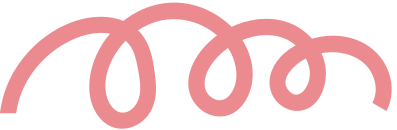 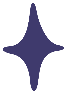 Các điểm A, B, C, D trong hình sau biểu diễn những số thực nào?
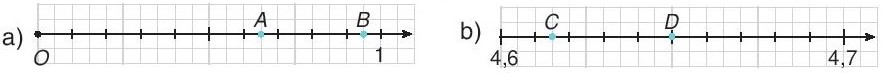 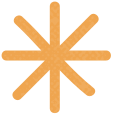 4,65
4,615
0,95
0,65
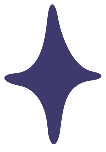 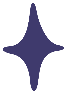 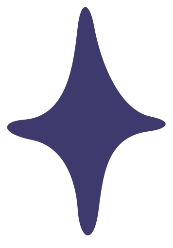 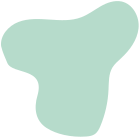 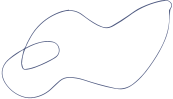 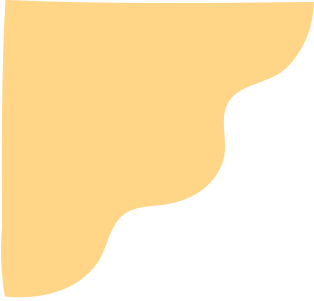 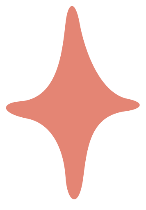 Bài 2.16 (SGK - tr36)
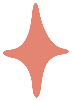 Giải
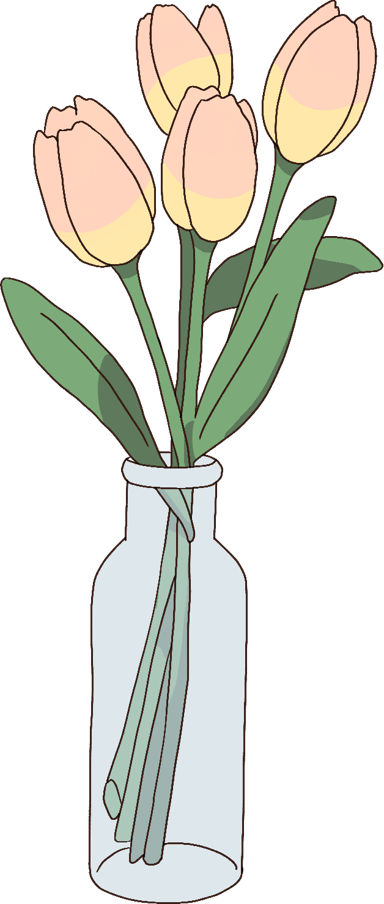 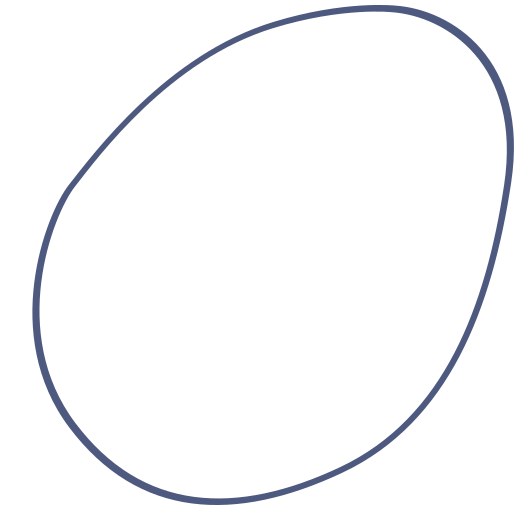 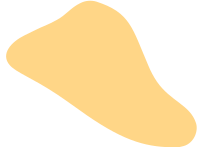 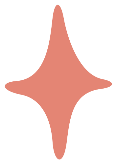 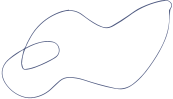 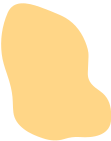 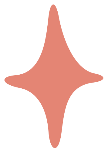 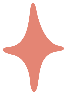 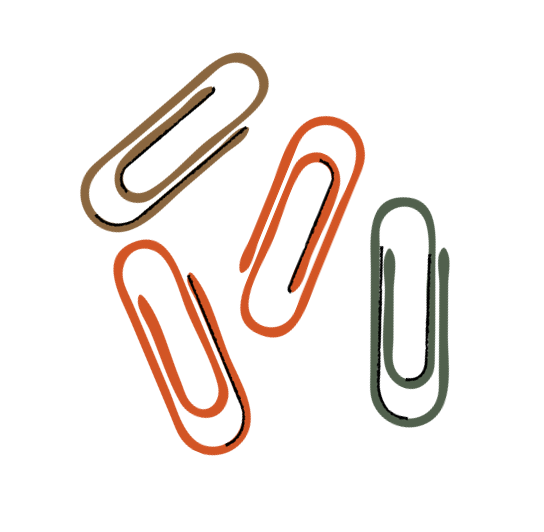 VẬN DỤNG
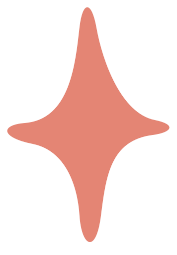 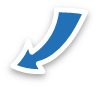 Bài 2.17 (SGK - tr36)
Xác định dấu và giá trị tuyệt đối của mỗi số sau:
a = 1,25
b = -1,4
c = -1,414213562...
a) a có dấu "+" và |a| = 1,25;
b) b có dấu “–" và |b| = 4,1;
c) c có dấu “ - ” và 
|c| = 1,414213562…
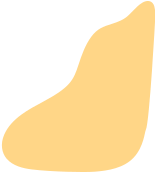 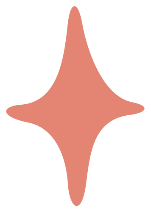 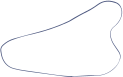 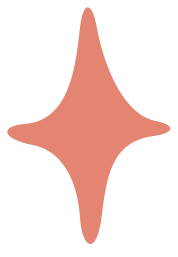 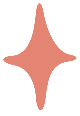 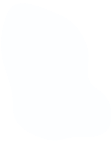 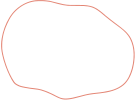 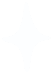 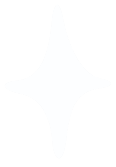 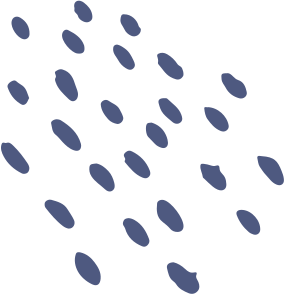 Bài 2.18 (SGK - tr36)
Tìm tất cả các số thực x thỏa mãn điều kiện |x| = 2,5.
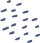 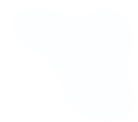 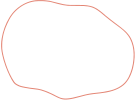 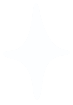 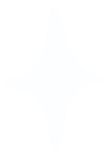 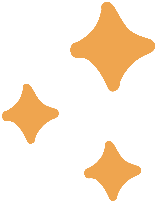 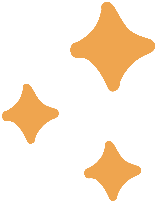 HƯỚNG DẪN VỀ NHÀ
1
2
3
Ghi nhớ kiến thức đã học
Chuẩn bị bài “Luyện tập chung”
Hoàn thành bài tập trong SBT
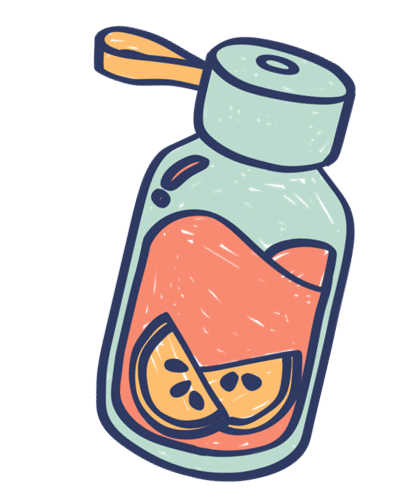 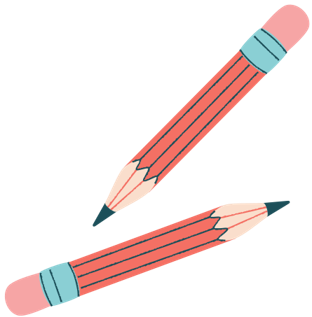 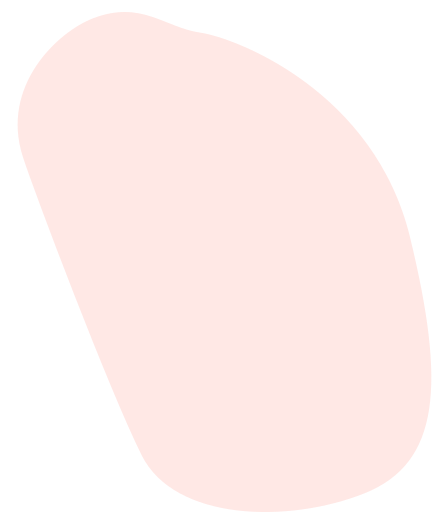 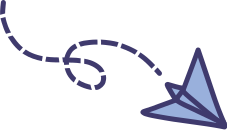 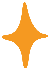 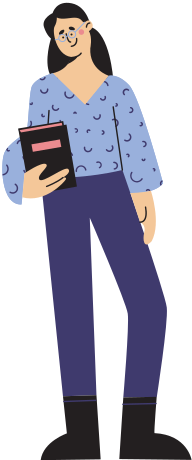 Thực hiện theo tổ, mỗi tổ chuẩn bị giấy màu: 1 hình vuông cạnh bằng 1 cm và 2 hình chữ nhật kích thước 2 cm x 1 cm, cắt hai hình chữ nhật theo đường chéo để nhận được bốn hình tam giác vuông bằng nhau.
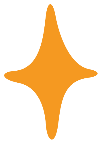 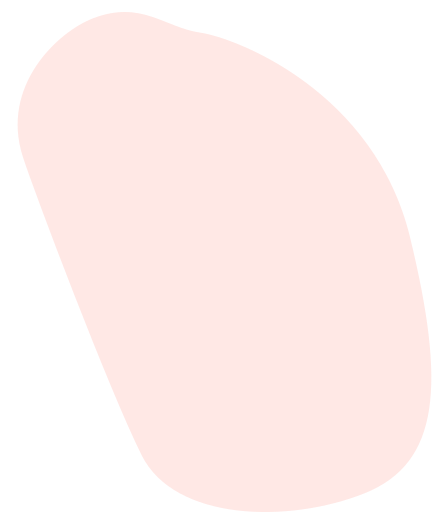 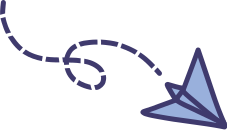 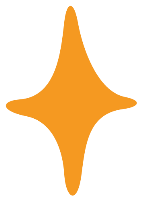 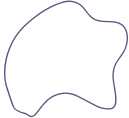 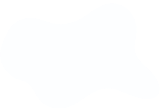 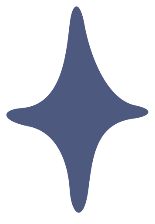 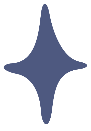 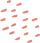 HẸN GẶP LẠI CÁC EM TRONG TIẾT HỌC SAU!
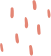 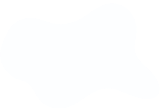 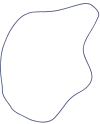 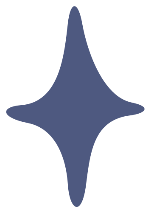 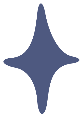